Super Bowl Ad Trivia







Brand Identification, 2021 Super Bowl Ads
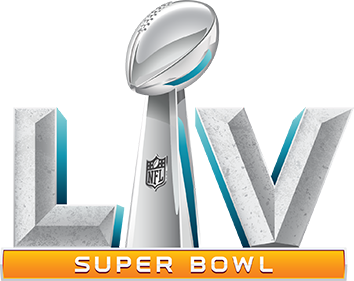 QUESTIONS
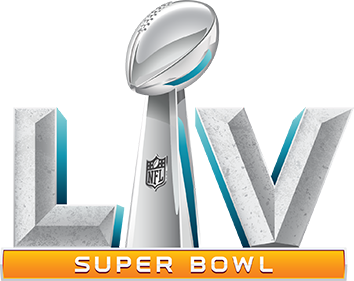 Commercial #1
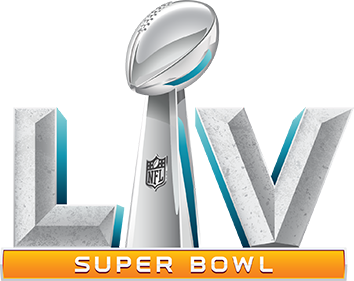 One company placed first and second in USA TODAY's Ad Meter with spots featuring comedian Tracy Morgan, who used humorous situations to illustrate the distinction between "pretty sure" and "certain."
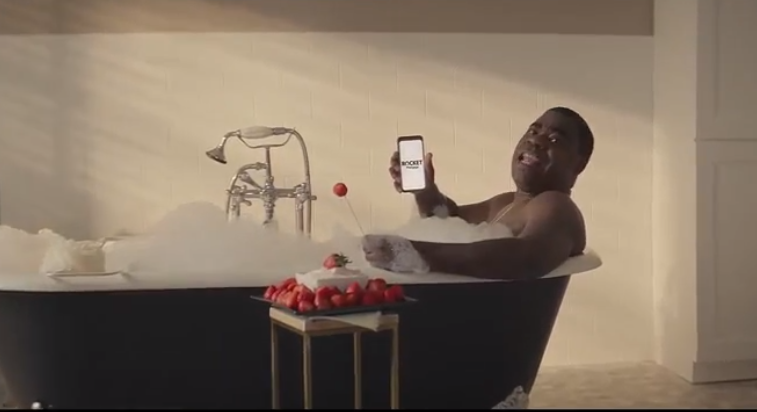 What company was it?
Commercial #2
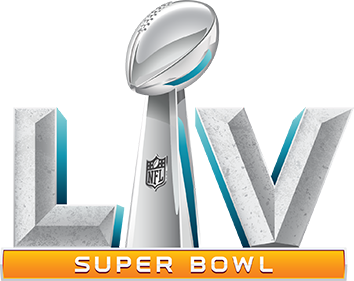 Actor Michael B. Jordan appeared in a Super Bowl commercial this year in a rather “seductive” role…
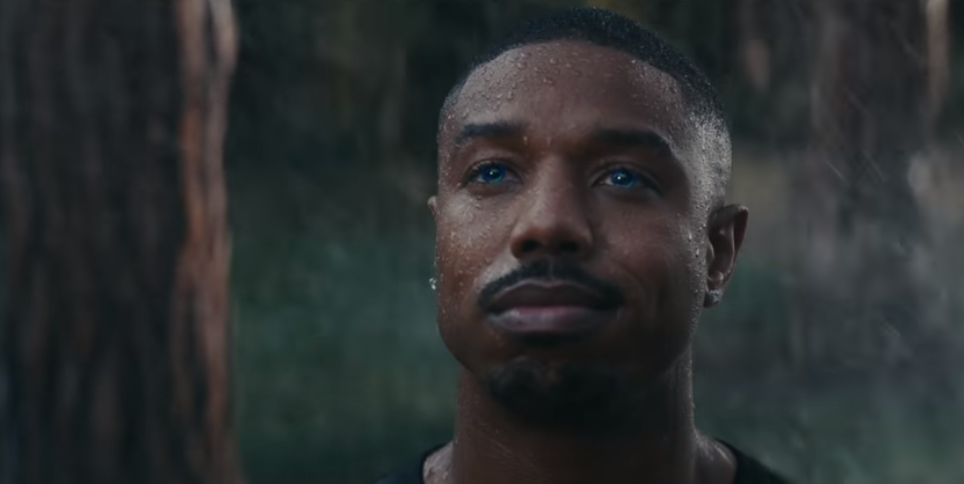 What was the company?
Commercial #3
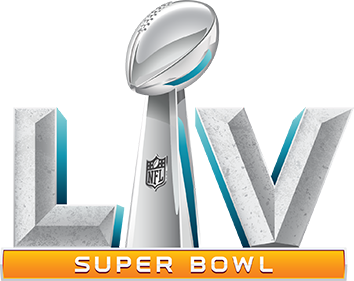 One advertiser chose actor Will Ferrell to be the face of this year’s Super Bowl commercial…
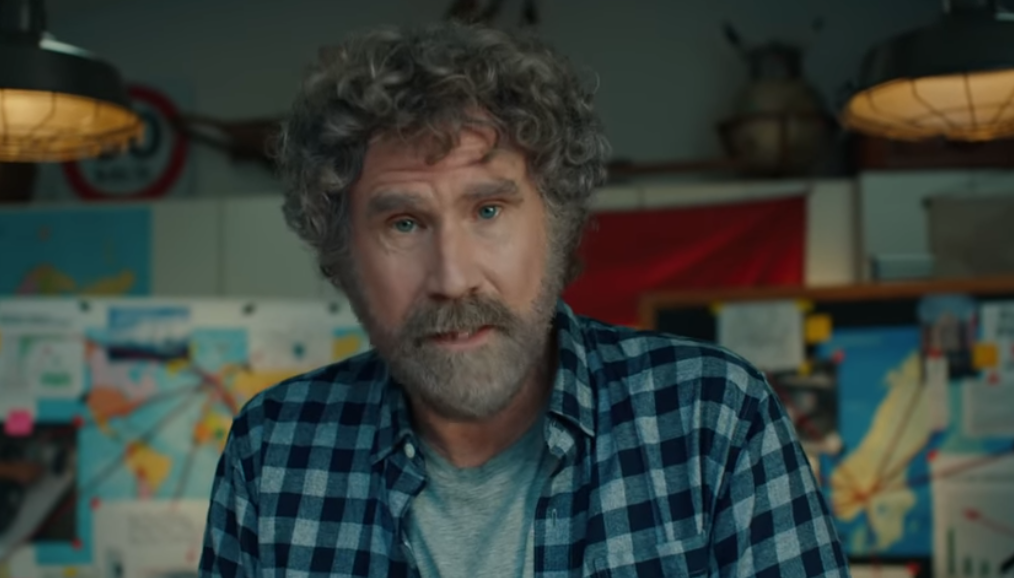 What was being advertised?
Commercial #4
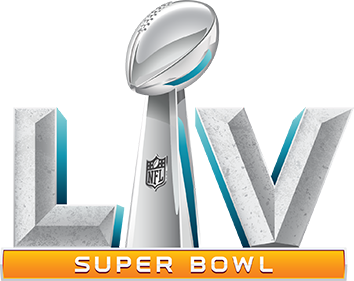 DoorDash advertised during the Super Bowl for the first time this year
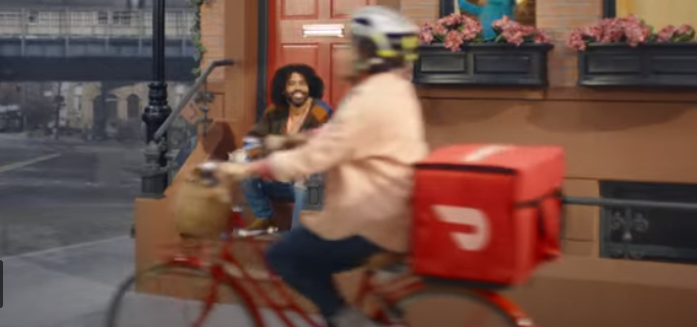 Who was featured in the brand’s minute-long spot?
Commercial #5
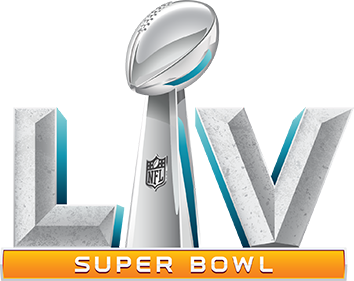 One brand licensed the song “It Wasn’t Me” by Shaggy for their Super Bowl commercial…
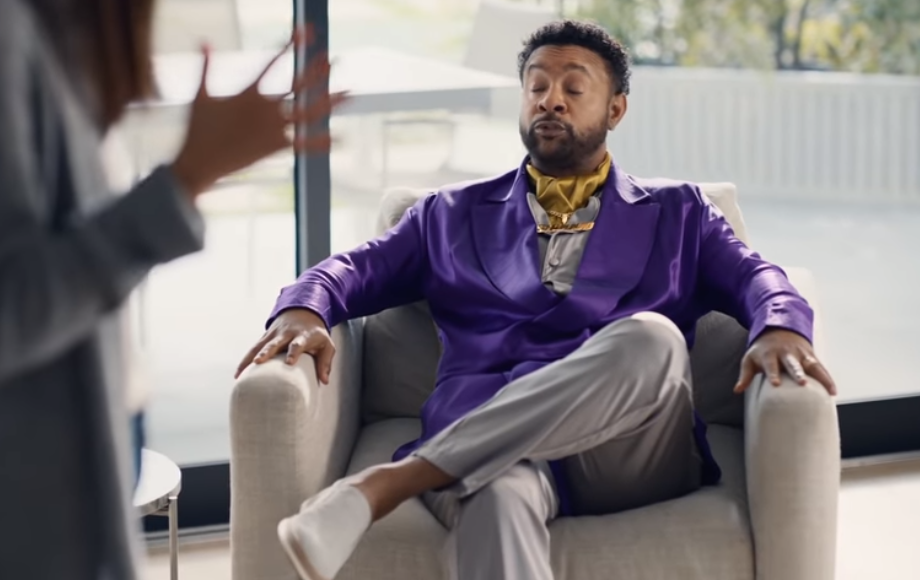 What was the brand and what famous Hollywood couple was featured in the ad?
Commercial #6
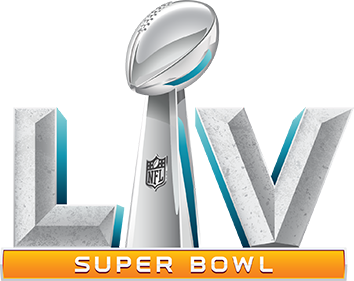 Jeep introduced the longest commercial in this year’s Super Bowl, clocking in at over 2 minutes.
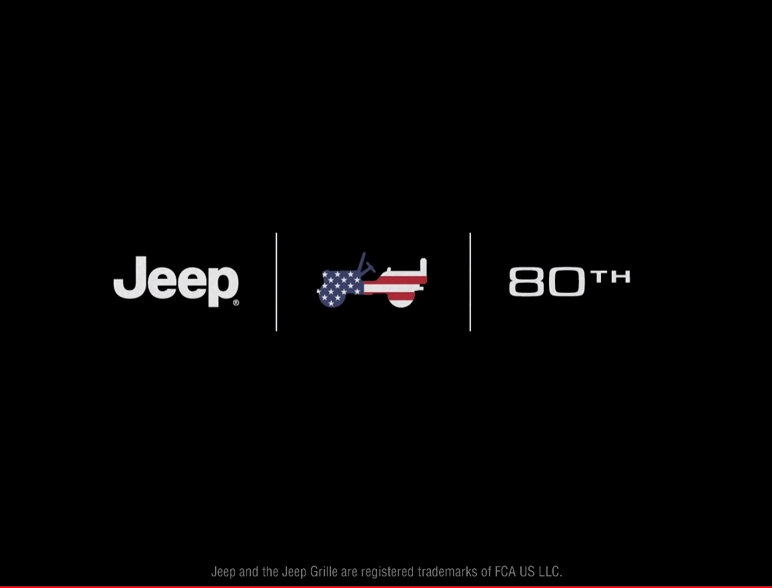 What was the ad’s theme and who did they choose to narrate the commercial?
Commercial #7
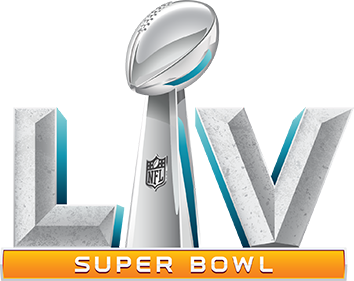 The NFL used augmented reality to create an ad featuring legendary coach Vince Lombardi
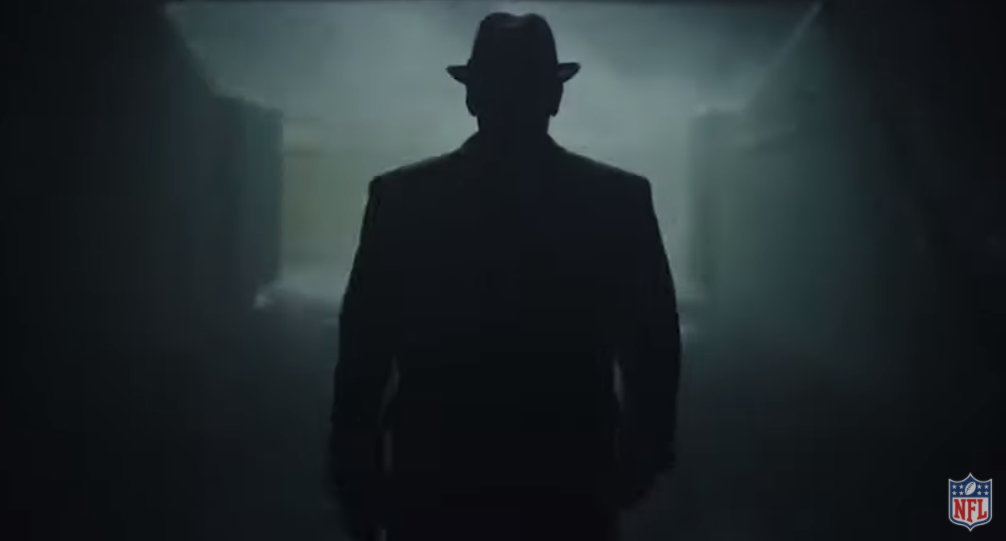 The ad featured a slogan that the league has promoted all season.  What was it?
Commercial #8
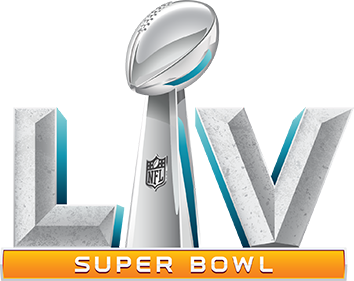 Two competing brands collaborated on pandemic-themed ad and encouraged consumers to get outdoors
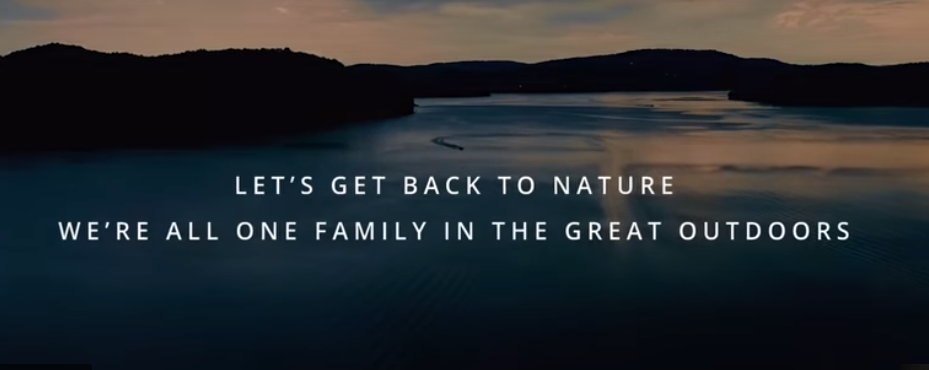 Who were the two brands?
Commercial #9
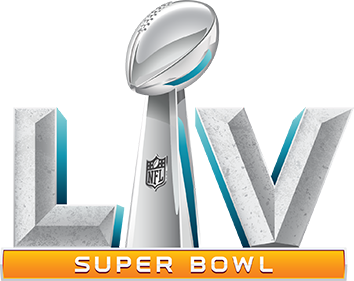 Amazon Prime Video aired a film trailer for an upcoming movie release during the Super Bowl
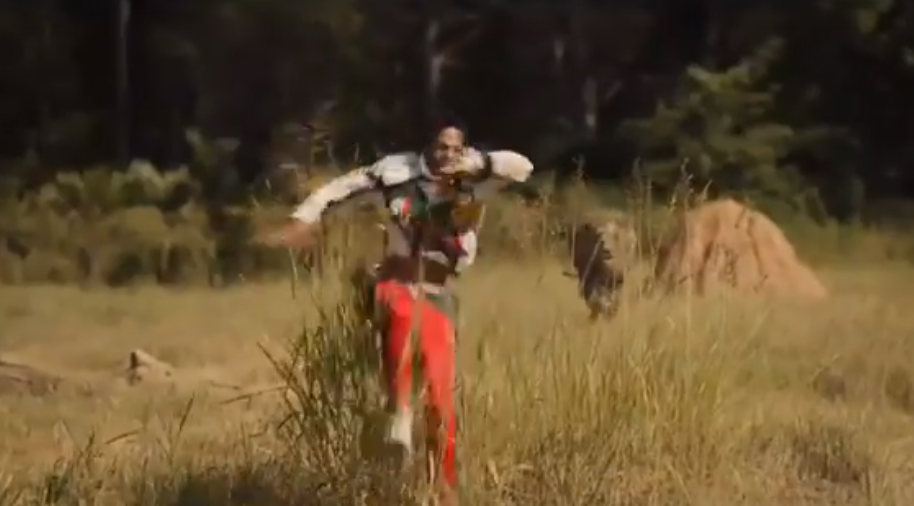 What movie was it?
Commercial #10
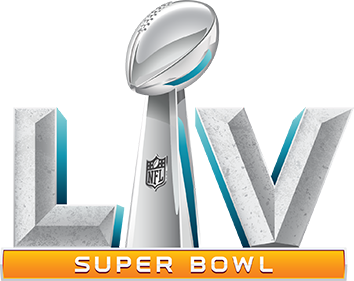 One brand focused on a sustainability theme with their first ever Super Bowl commercial, asking if a burrito could change the world.
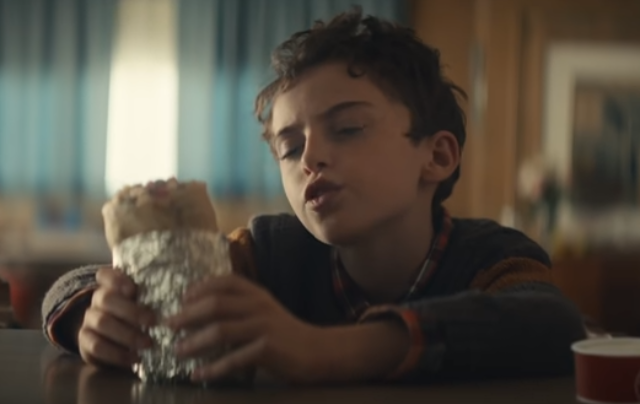 What was the brand?
ANSWERS
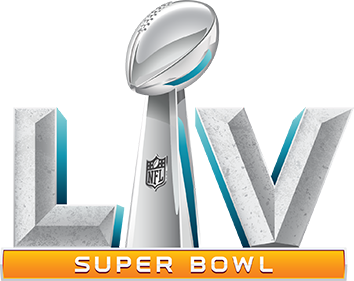 Commercial #1
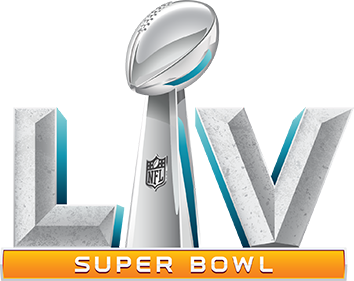 Rocket Mortgage placed first and second in USA TODAY's Ad Meter with spots featuring comedian Tracy Morgan, who used humorous situations to illustrate the distinction between "pretty sure" and "certain."  This marked the first time since 2007 that one brand took the top-two spots in the USA TODAY Ad Meter ratings, an achievement that first occurred way back in 1995 when Pepsi had two commercials that ranked 1 & 2.
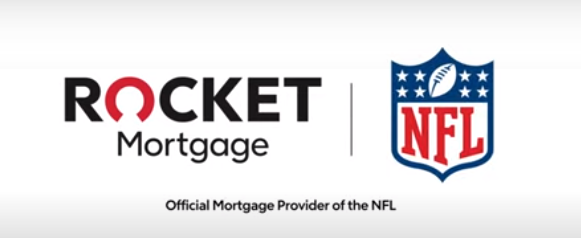 Commercial #2
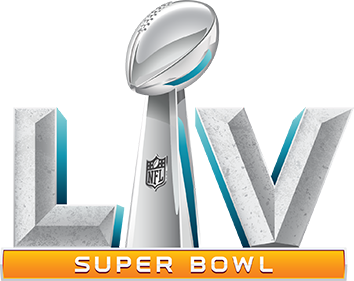 Actor Michael B. Jordan appeared in a Super Bowl commercial this year in a rather “seductive” role…
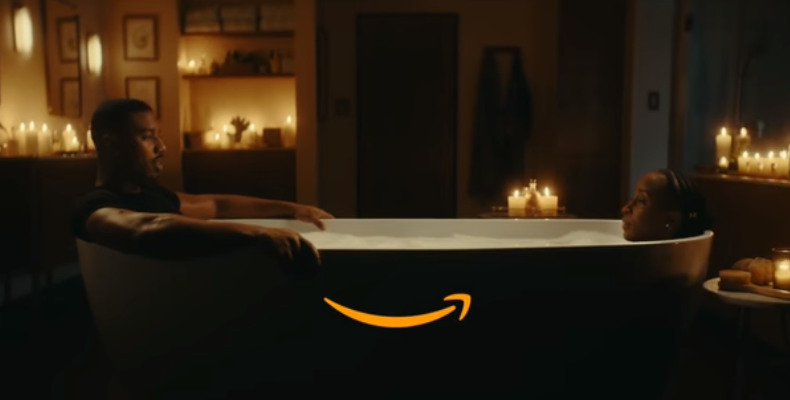 The Amazon Alexa ad ranked third this year in USA Today’s Ad Meter.
Commercial #3
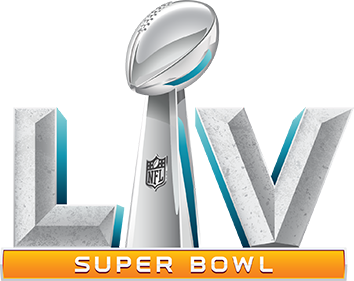 One advertiser chose actor Will Ferrell to be the face of this year’s Super Bowl commercial…
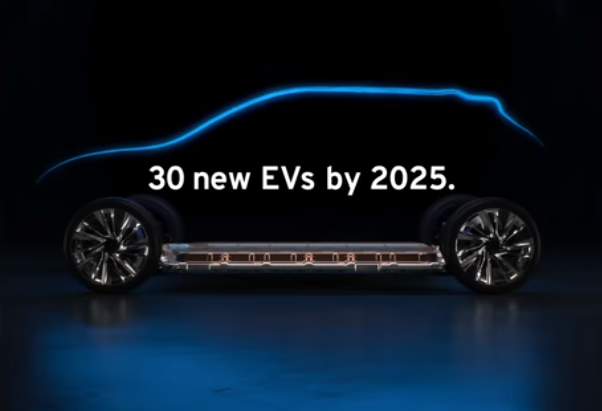 General Motors touted its investment in electric vehicles in this year’s Super Bowl spot. It ranked 6th in the USA Today Ad Meter.
Commercial #4
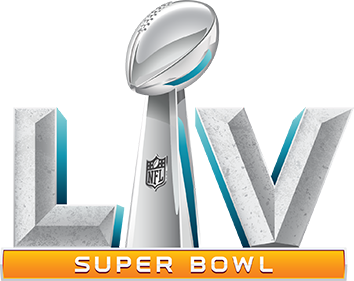 DoorDash advertised during the Super Bowl for the first time this year
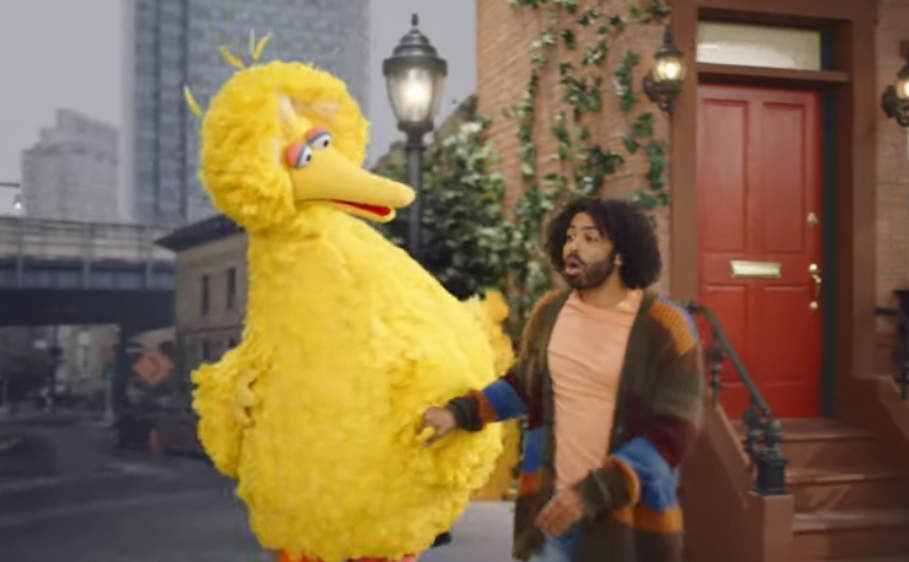 The ad featured Daveed Diggs and popular Sesame Street characters like Big Bird, Cookie Monster & Oscar the Grouch
Commercial #5
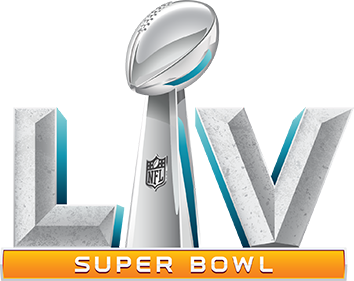 What was the brand and what famous Hollywood couple was featured an ad that used Shaggy’s famous “It Wasn’t Me” song?
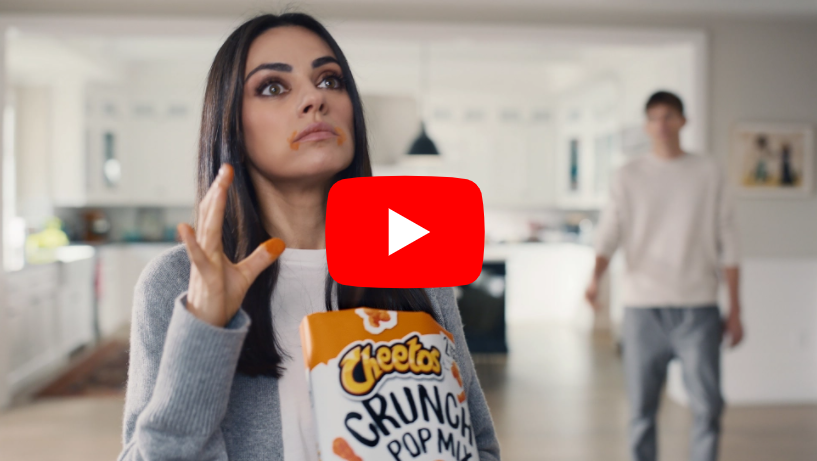 Mila Kunis and Ashton Kutcher starred in Cheetos’ “It Wasn’t Me” themed Super Bowl LV spot
Commercial #6
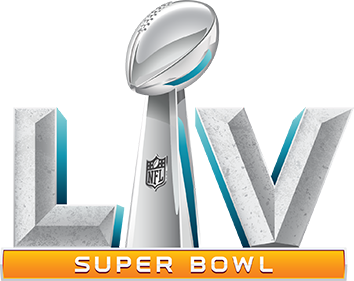 What was the theme of Jeep’s Super Bowl spot and who was the commercial’s narrator?
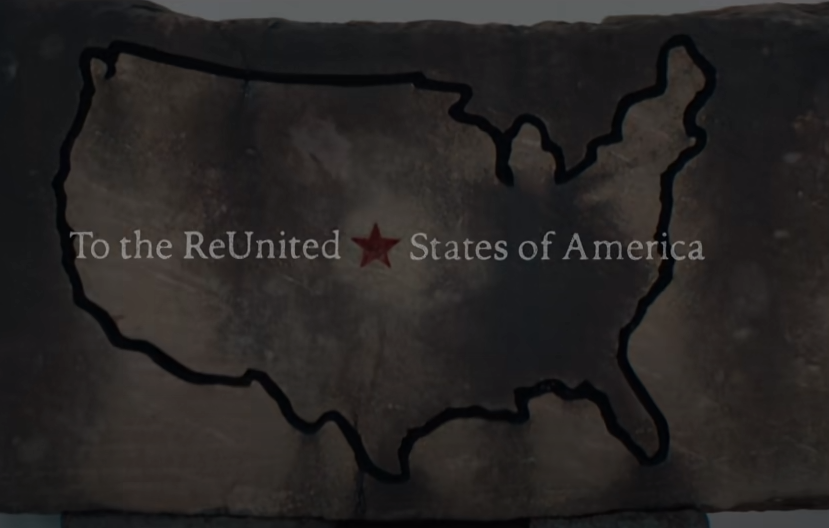 This year’s Jeep ad featured Bruce Springsteen communicating a message of unity
Commercial #7
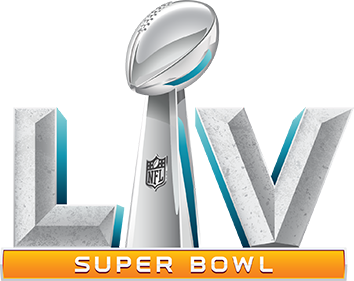 The NFL used augmented reality to create an ad featuring legendary coach Vince Lombardi
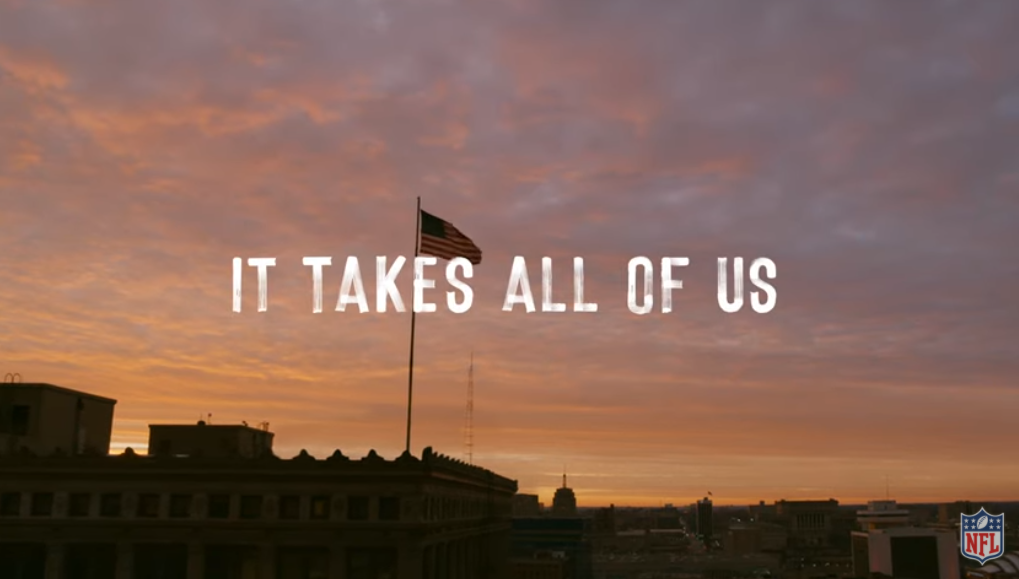 The ad featured the “It Takes All Of Us” slogan that the league has promoted all season.
Commercial #8
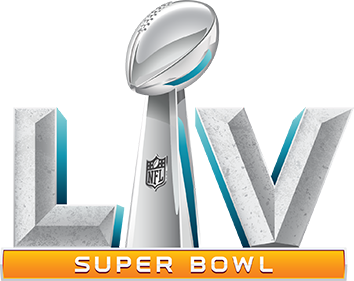 Two competing brands collaborated on pandemic-themed ad and encouraged consumers to get outdoors
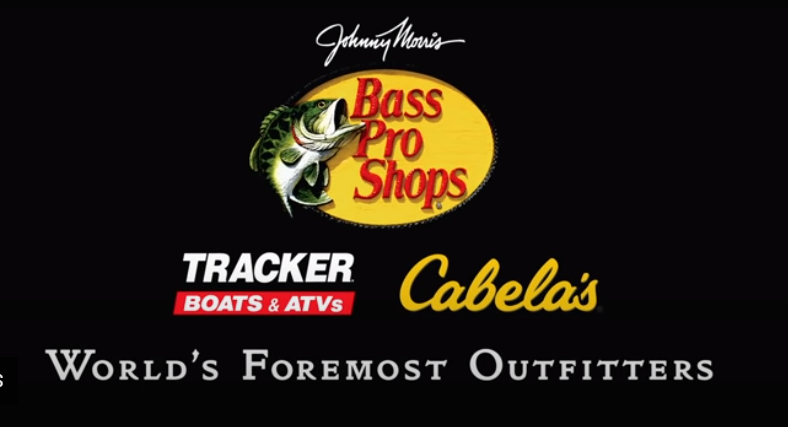 Bass Pro Shops & Cabela’s
Commercial #9
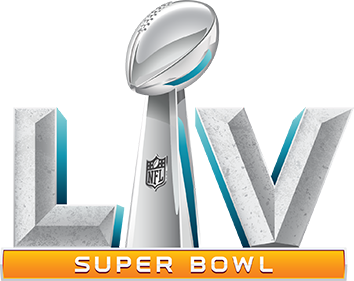 Amazon Prime Video aired a film trailer for an upcoming movie release during the Super Bowl. What was it?
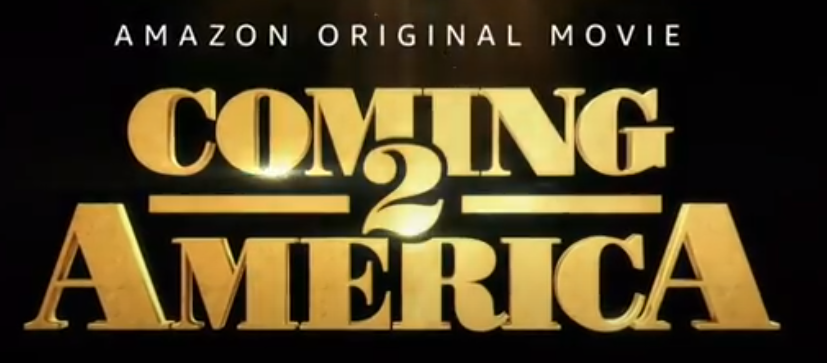 Coming to America 2
Commercial #10
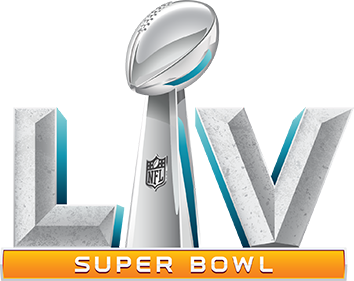 Chipotle’s spot focused on a sustainability theme in their first ever Super Bowl commercial, asking if a burrito could change the world.
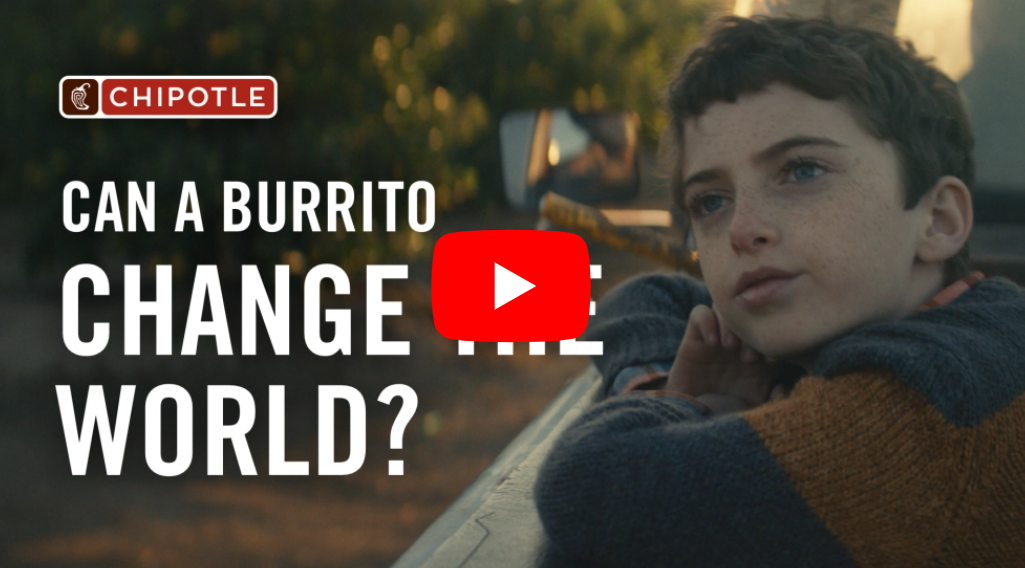 Discussion Questions
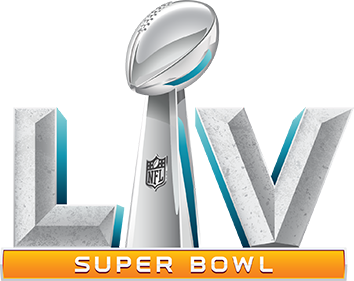 Discussion Questions
What is advertising recall?

Why is it important to advertisers?

What is ROI as it relates to advertising?

Why is ROI important to advertisers?

Why do you think it is especially important when it comes to advertising during the Super Bowl?